ON UNICYCLIC REFLEXIVE GRAPHS
The spectrum of a simple graph (non-oriented, without loops and multiple edges) is the spectrum                       of its             adjacency matrix, along with the usual assumption       

The Interlacing theorem:
     Let                             be the eigenvalues of a graph G and                              eigenvalues of its induced subgraph H. Then the inequalities 
                             ,                     , hold.
Reflexive graphs are graphs having
Graph G is a maximal reflexive graph inside a given class of graphs C if G is reflexive and any extension G+v that belongs to C has              

Theorem (Smith):
   For a simple graph G                  (resp.               ) if and only if each component of G is an induced subgraph (resp. proper induced subgraph) of one of the graphs of Fig. 1, all of which have
Figure 1.
Connected graphs that have their largest eigenvalue  (the index) equal to 2 are known as Smith graphs
Theorem (Schwenk):
     Given a graph G, let            (          ) denote the set of all cycles containing a vertex      and an edge      of G, respectively. Then
(i) 

(ii)

    where  Adj(v) denotes the set of neighbors of v, while G – V(C) is the graph obtained from G by removing the vertices belonging to the cycle C.
Corollary 1.
     Let G be a graph obtained by joining a vertex      of a graph        to a vertex      of a graph       by an edge. Let        (      ) be the subgraph of       (     ) obtained by deleting the vertex     (   ) from       (resp.     ). Then


Corollary 2.
    Let G be a graph with a pendant edge        ,
    being of degree 1. Then
        
     where        (    ) is the graph obtained from G (resp.    )
     by deleting the vertex      (resp.     )
Theorem RS
Let G be a graph with a cut vertex u.
If at least two components of G-u are supergraphs of Smith graphs, and if at least one of them is a proper supergraph, then
If at least two components of G-u are Smith graphs, and the rest are subgraphs of Smith graphs, then

If at most one component of G-u is a Smith graph, and the rest are proper subgraphs of Smith graphs, then
Maximum number of loaded vertices of the cyclein unicyclicreflexive graph
Theorem 1. The cycle of unicyclic reflexive graph of length greater than 8 cannot have more than 7 loaded vertices.Theorem 2. The cycle of unicyclic reflexive graph of length greater than 10 cannot have more than 6 loaded vertices.
The length of the cycle with six loaded vertices

     Theorem 3. 
     Maximal length of the cycle of unicyclic reflexive graph with 6 loaded vertices is l = 12.
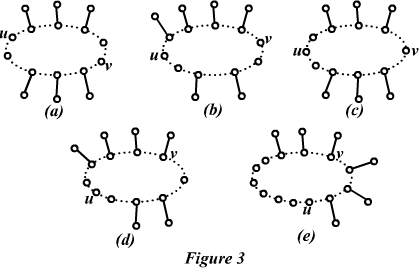 The length of the cycle with five loaded vertices



Theorem 4.

Maximal length of the cycle of unicyclic reflexive graph with 5 loaded vertices, if these vertices are not consecutive, is l = 14.

2.   Maximal length of the cycle of unicyclic reflexive graph with 5
       consecutive loaded vertices is l = 16.
The length of the cycle with four loaded vertices
Theorem 5.

1. Maximal length of the cycle of unicyclic reflexive graph with 4 loaded vertices, if there are no consecutive loaded vertices on the cycle, is l = 16.
2. Maximal length of the cycle of unicyclic reflexive graph with 4 loaded vertices, if there are are two (but not three, and not four) consecutive loaded vertices on the cycle is l = 21.
3. Maximal length of the cycle of unicyclic reflexive graph with 4 loaded vertices, if there are are three (but not four) consecutive loaded vertices on the cycle is l = 38.
4. The length of the cycle of unicyclic reflexive graph with 4 consecutive loaded vertices, has no upper bound.
Let m, p, n, q be the lengths of the paths (a; b), (c; d), (a; d), (b; c),       respectively
The length of the cycle of graph G  is l = m + p + q + n
PG(2) = mpqn-4mpn-4mnq-4pqm-  4pqn+12mn+12mq+12pq+12np+16nq+16mp-
32m - 32n - 32p - 32q
m = 1:  PG(2) = -3pqn + 8pn + 12nq + 8pq - 20n - 20q - 16p - 32 n
m = n = 1: PG(2) = 5pq - 8p - 8q – 52p≥35: PG(2)= 167q - 332 > 0 p≥11 and q≥3: PG(2)= 47q - 140 > 0
m=n=p=1:  PG(2) = -3q - 60 < 0
The length of the cycle with three loaded vertices
Theorem 6.
    Let G be the unicyclic reflexive graph with exactly three loaded vertices of the cycle, and let m, n and k be the lengths of the paths between its loaded vertices, p= min (m,n,k).  
 1. If p≥3 then the maximal length of the cycle is 18. 
 2. If p=2:
     2.1. m=n=2, the length of the cycle is not   bounded. 
     2.2. m=2, n≥3, k≥3,  maximal length of the cycle is 23.
 3. If p=1:
     3.1. m=n=1, or m=1, n=2, the length of the cycle is not
             bounded.
     3.2 m=1, n≥3, k≥3, maximal length of the cycle is 40.
Let m, n, k be the lengths of the paths (a; b), (b; c), (c; a), respectively

The length of the cycle of graph G  is l = m + n + k

p = min (m,n,k)
PG(2) = -mnk + 4mn + 4mk + 4nk - 12m - 12n - 12k
p=1:                                             p=3:
                                                  



p=2:                                              p=4:
p=5:
m=n=k=5, l=15
m=n=5, k=6, l=16
m=5, n=k=6, l=17

p=6:
m=n=k=6, l=18